ОБУЧЕНИЕ ПОРЯДКУ ПРОВЕДЕНИЯ МЕРОПРИЯТИЙ
ЗАНЯТИЕ 2
Дата
Это занятие записывается.
Здравствуйте!
Кто из вас любит рассказывать истории?
Сегодня в группу по координации мероприятий входят
[Имя 1 координатора]
[Имя 2 координатора]
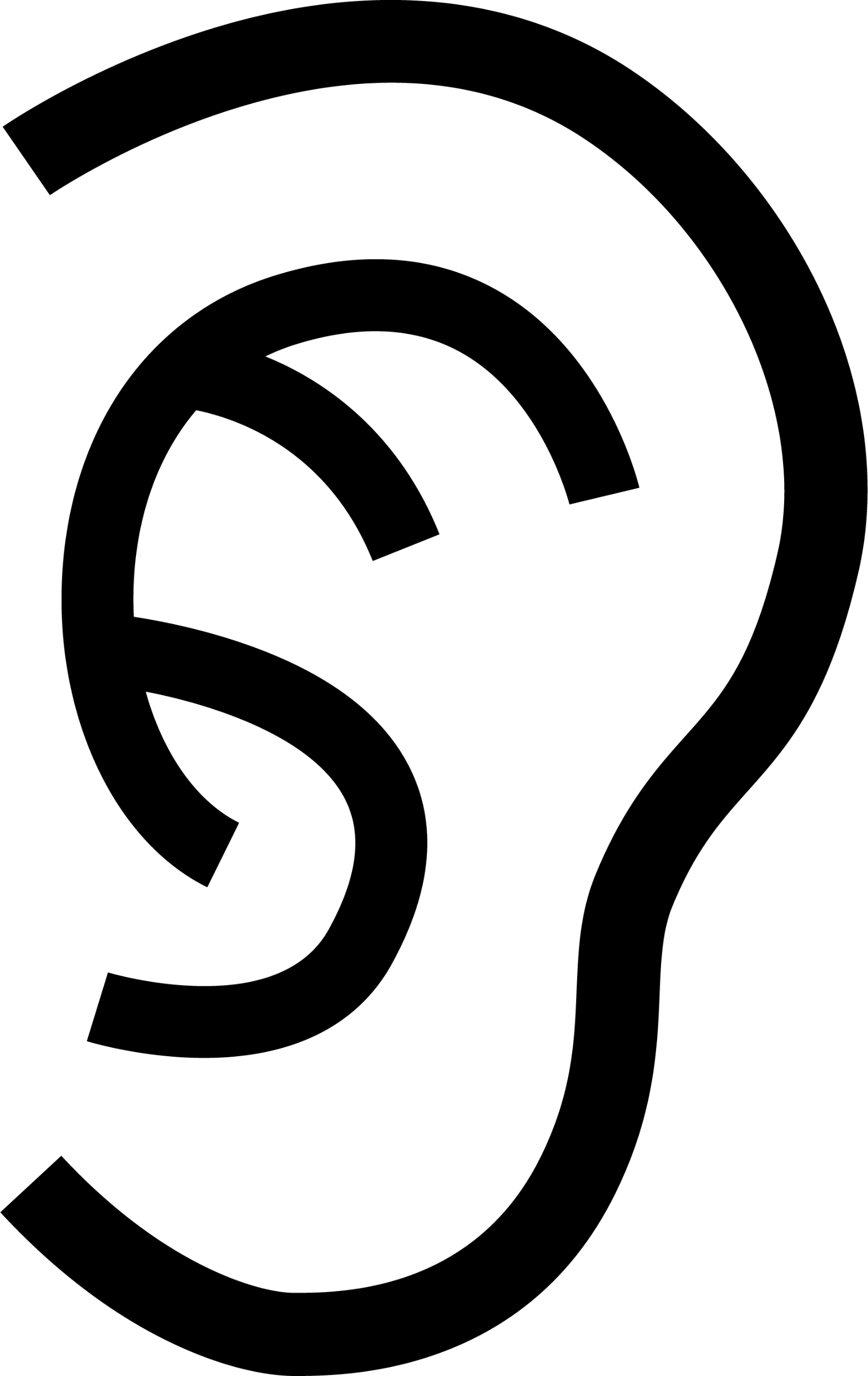 Теперь давайте послушаем вас...
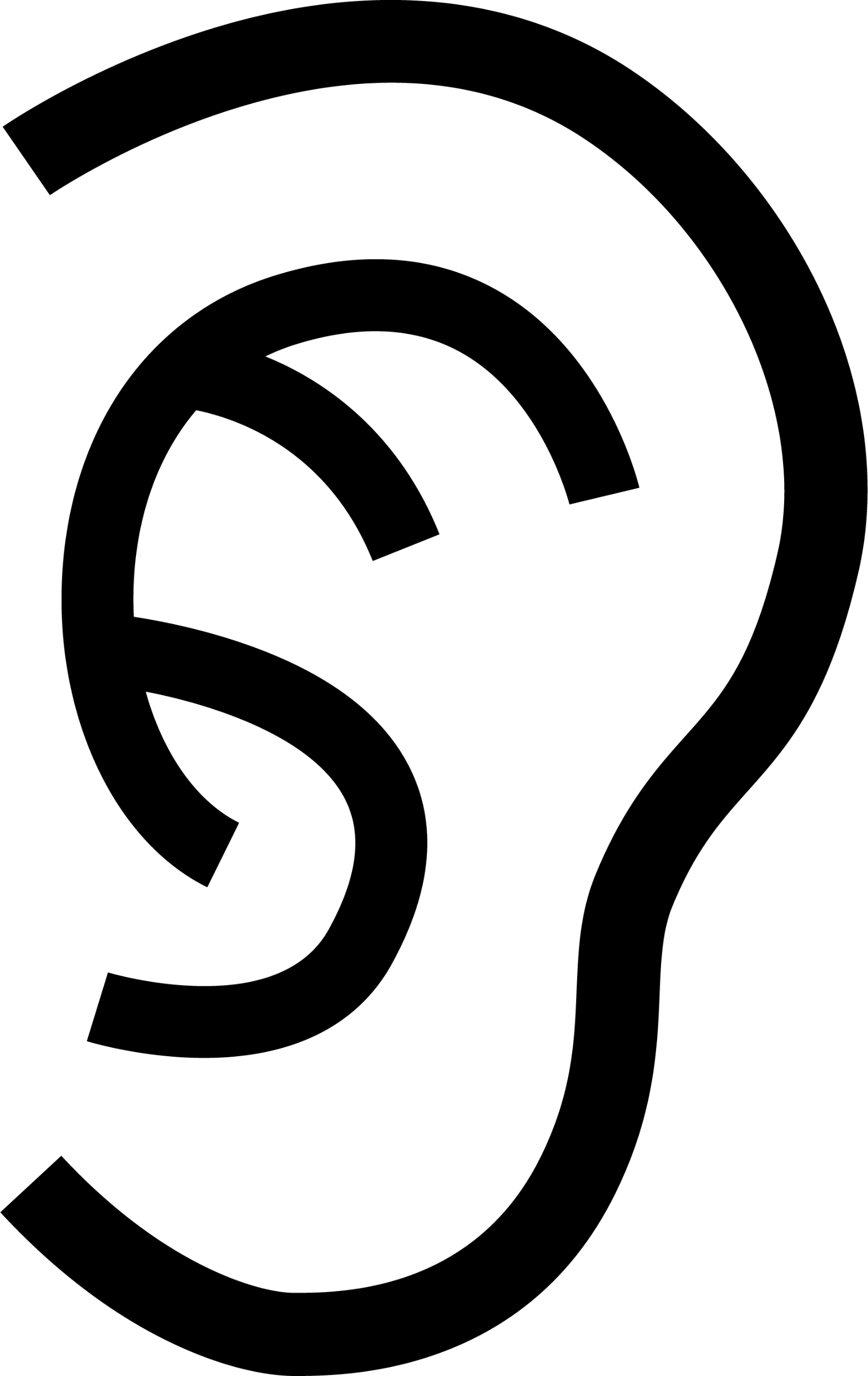 Представьтесь.
Роль в SOI
Ваш любимый вид спорта
Ключевые моменты Занятия 1
Занятие 1. Ключевые навыки координации мероприятий
Ключевые моменты
Координация мероприятий
Координация мероприятий — это способ помочь людям делиться мыслями и идеями.
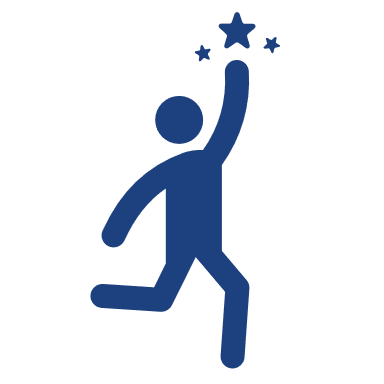 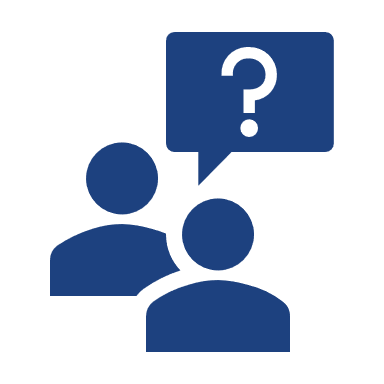 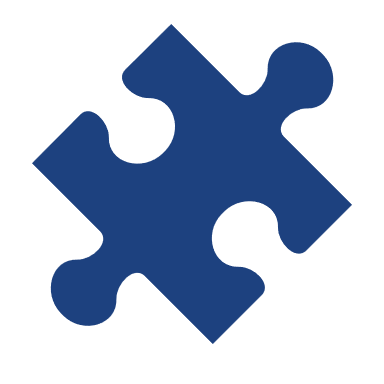 Занятие 1. Ключевые навыки координации мероприятий
Ключевые моменты
Навыки организации мероприятий способствуют взаимодействию и участию
Слушание посредством
Постановка вопросов
Вовлечение путем
Побуждение
Общение посредством
Подведение итогов
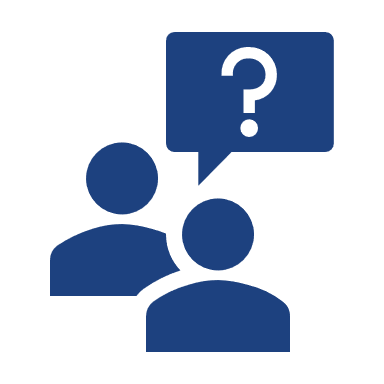 Занятие 1. Ключевые навыки координации мероприятий
Ключевые моменты
Слушание посредством: постановка вопросов
Типы вопросов
Открытые вопросы
Вопросы, которые начинаются со слов «Что», «Как» и иногда «Почему». Они должны прояснять ситуацию, помогая начать разговор. 
Закрытые вопросы
Вопросы, требующие краткого ответа (например, да/нет или односложного ответа), чтобы ограничить или завершить разговор.
Наводящие вопросы
Вопросы, указывающие на желаемый ответ или побуждающие к нему.
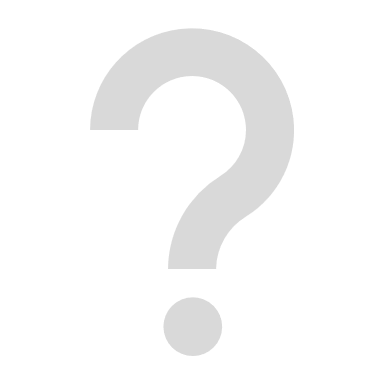 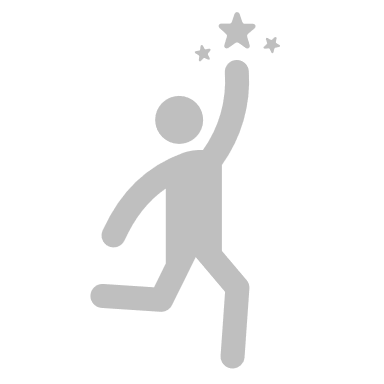 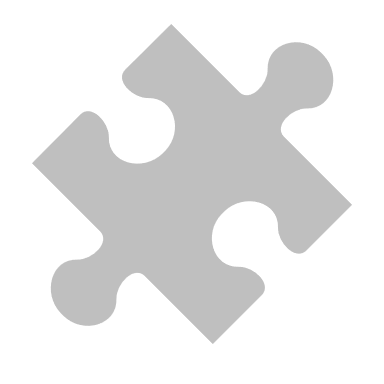 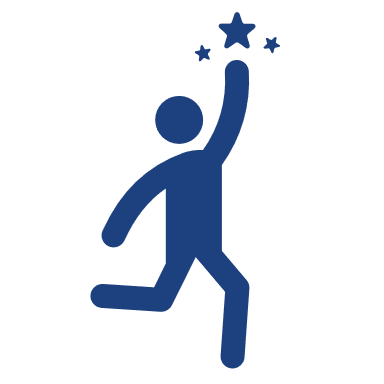 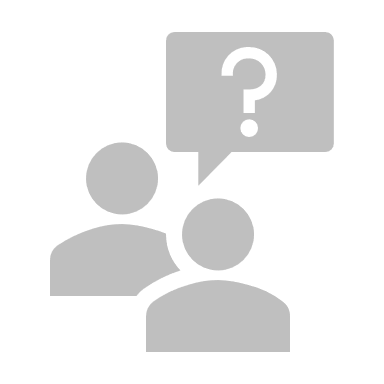 Занятие 1. Ключевые навыки координации мероприятий
Ключевые моменты
Вовлечение путем: побуждение
Мы поощряем их, используя
Слова
«Ага», «Расскажите об этом подробнее», «Отлично, есть что добавить?», «Хорошо!», «Спасибо» и т. д.  
Жесты и язык тела
Кивание головой, поддержание зрительного контакта, открытое положение тела. 
Проявление внимания
Повторение последних одного-двух слов из чьего-либо высказывания для формулирования ответа, чтобы показать, что вы слушаете не отвлекаясь на другие вопросы.
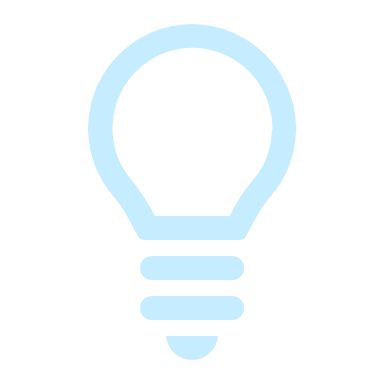 Какими еще способами координаторы побуждали вас или других участников учебного курса к общению?
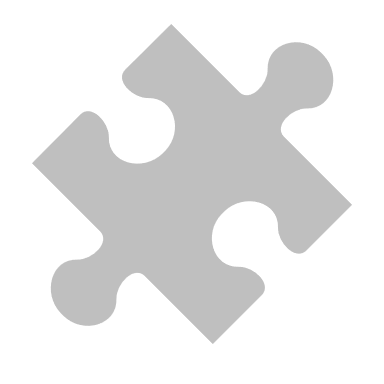 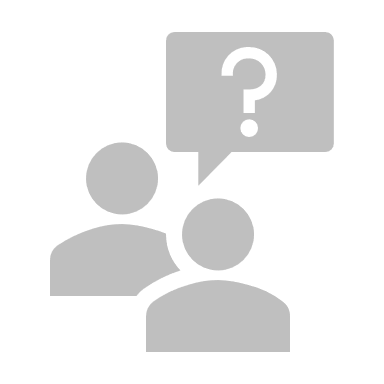 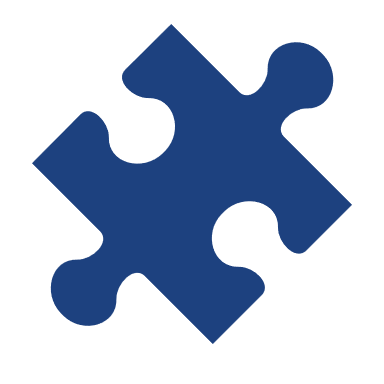 Занятие 1. Ключевые навыки координации мероприятий
Ключевые моменты
Подведение итогов...
побуждает участников больше думать о том, что они говорят;
гарантирует, что всем участникам обсуждения будет ясно, что произошло в той его части, которая только что завершилась.
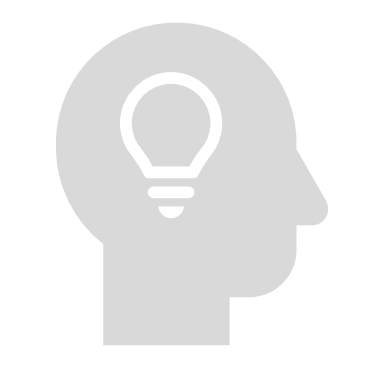 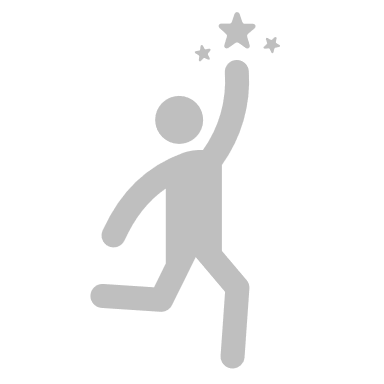 Занятие 1. Ключевые навыки координации мероприятий
Ключевые моменты
Принятие решений о том, как работать с вопросами
Когда у участника возникает вопрос, координатор может использовать один из двух путей…
Вы НЕ знаете ответ
Вы ЗНАЕТЕ ответ
ответить,
вернуть, или
переадресовать, или
пропустить.
вернуть, или
переадресовать, или
пропустить.
Цель решения:
сбалансировать потребность участников в активном взаимодействии с необходимостью выполнения пунктов плана занятия в соответствии с графиком.
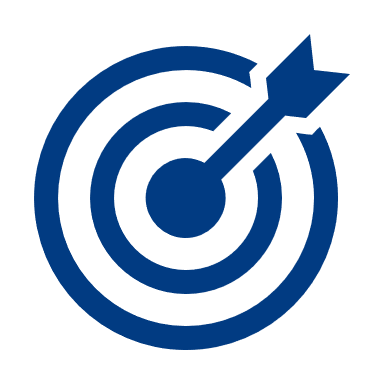 Цели Занятия 2
Определение времени, когда следует поделиться своими историями, чтобы наладить контакт с участниками и взаимодействовать с ними.

Определение областей координации мероприятий для отработки на практике.
План занятия
ОБУЧЕНИЕ ПОРЯДКУ ПРОВЕДЕНИЯ МЕРОПРИЯТИЙ
Нормы обучения
Нормы обучения
Соглашения для создания безопасного пространства, где все участники могли бы учиться друг у друга, получать удовольствие и достигать целей обучения.
Теперь давайте послушаем вас...
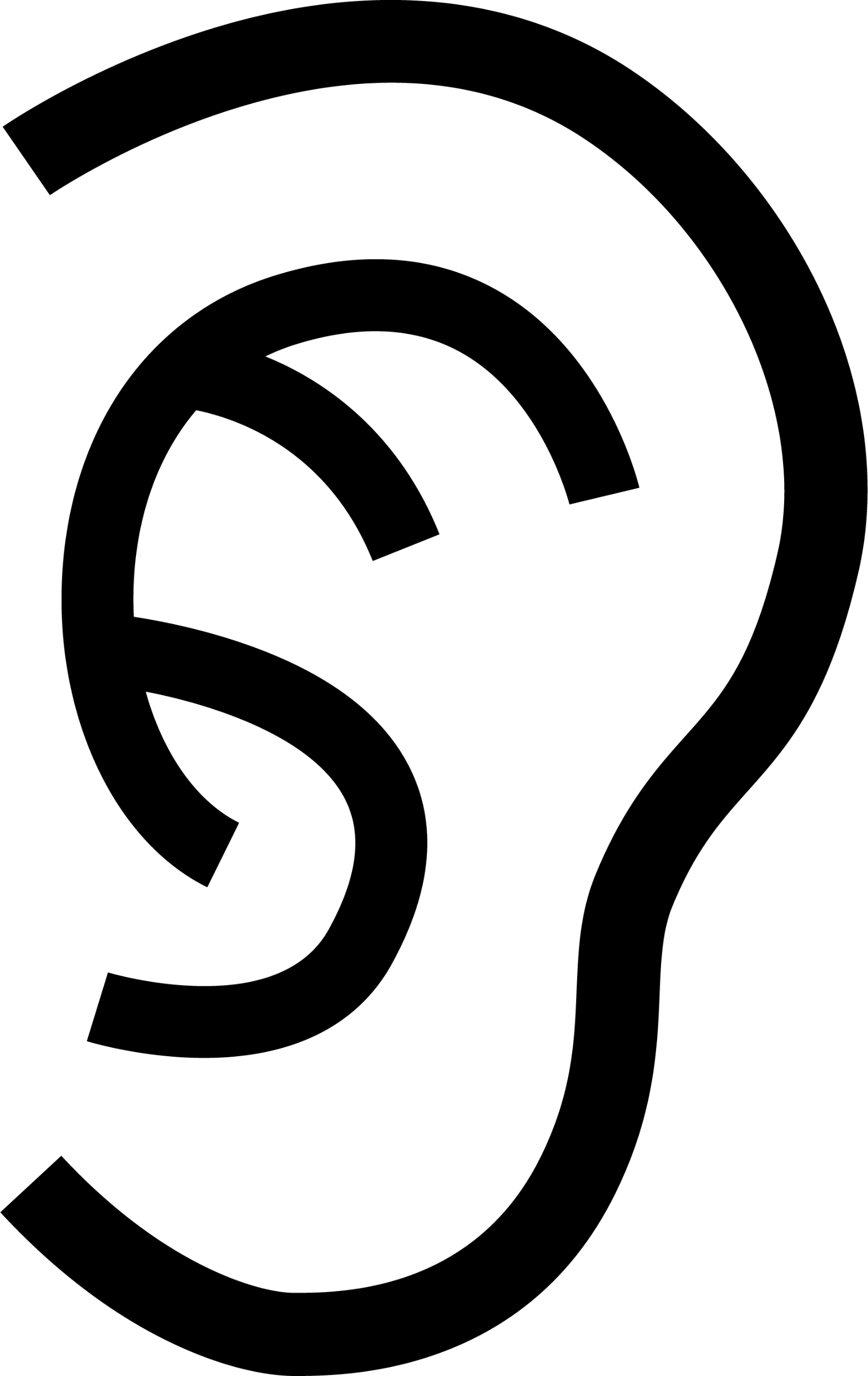 Какие нормы, по вашему мнению, могут быть полезными для создания хорошей учебной среды?
Нормы обучения
Наши нормы обучения
[Норма]
[Норма]
[Норма]
Используйте программу Zoom по максимуму
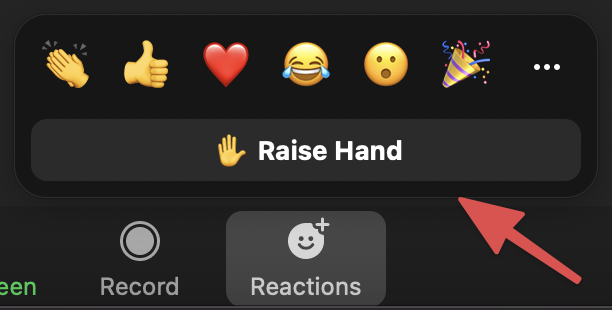 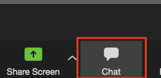 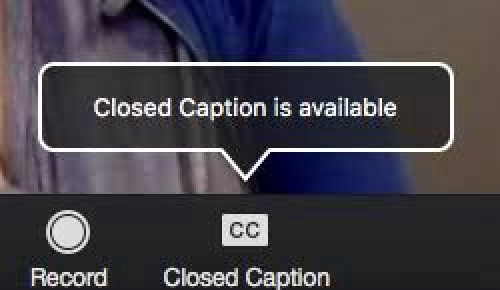 Окно чата
Поднять руку
Скрытые субтитры
Эффективность знакомства с вашей историей
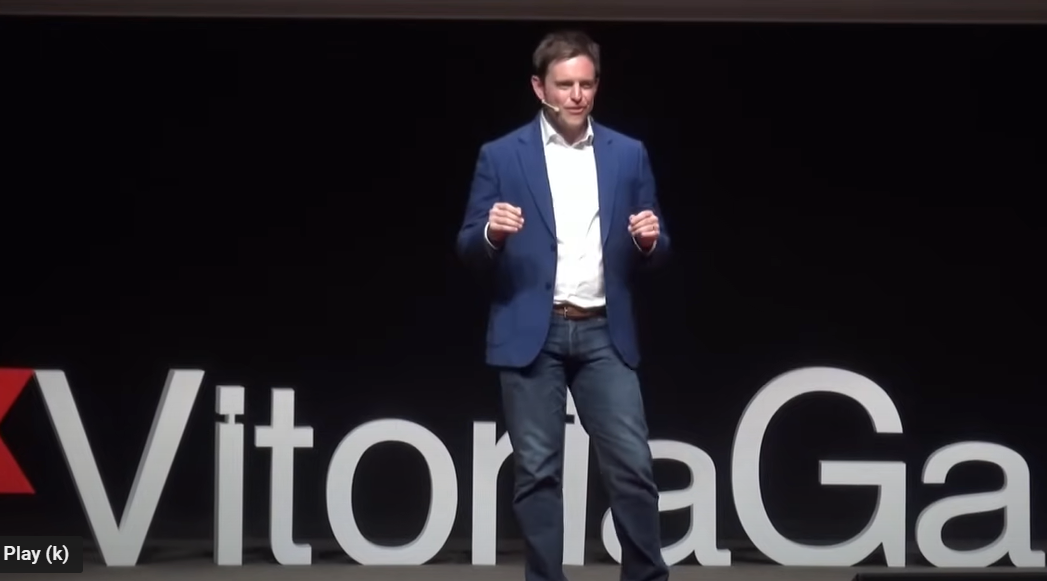 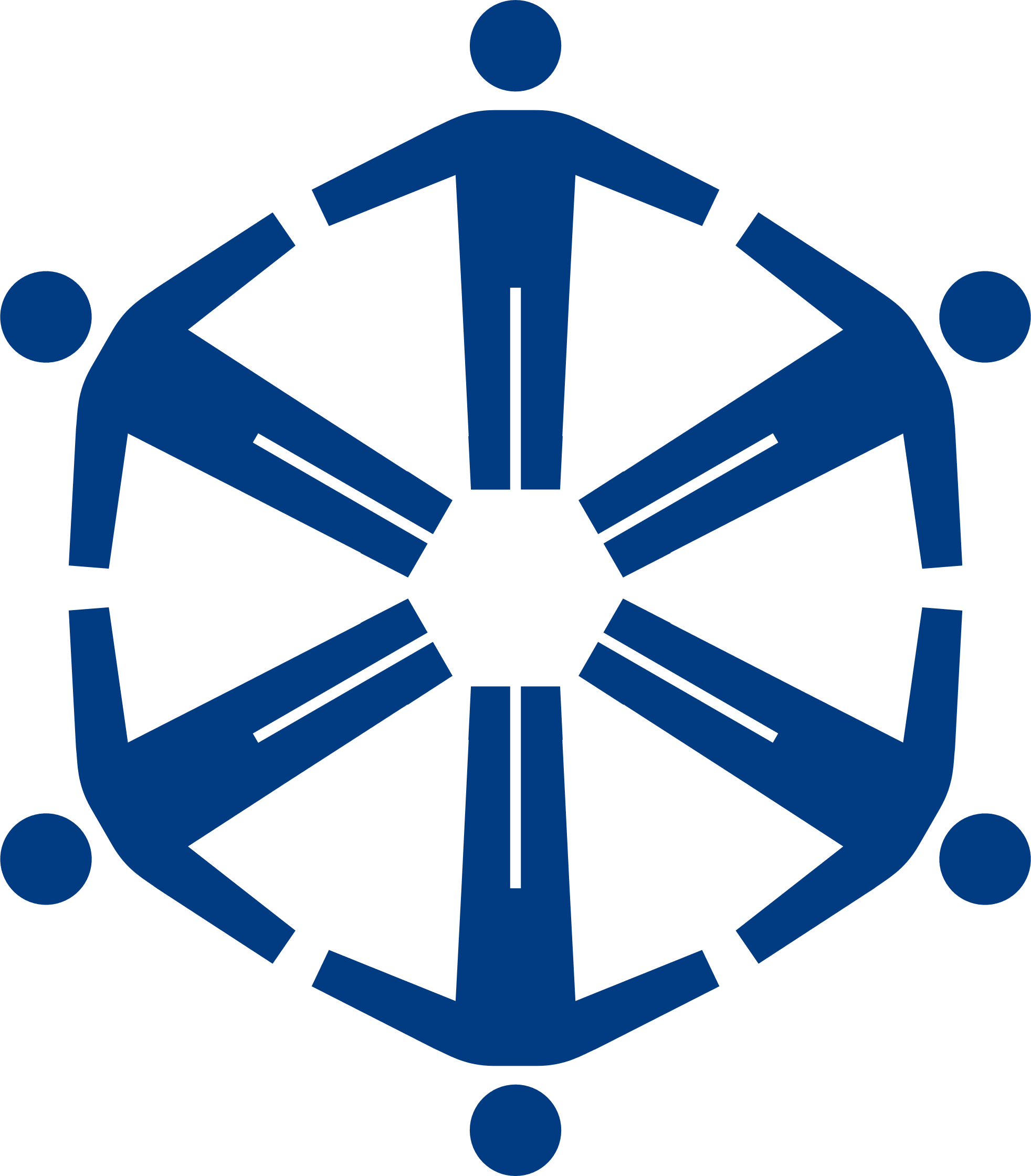 Что вы помните из этого видео?
Эффективность знакомства с вашей историей
Формирует общность
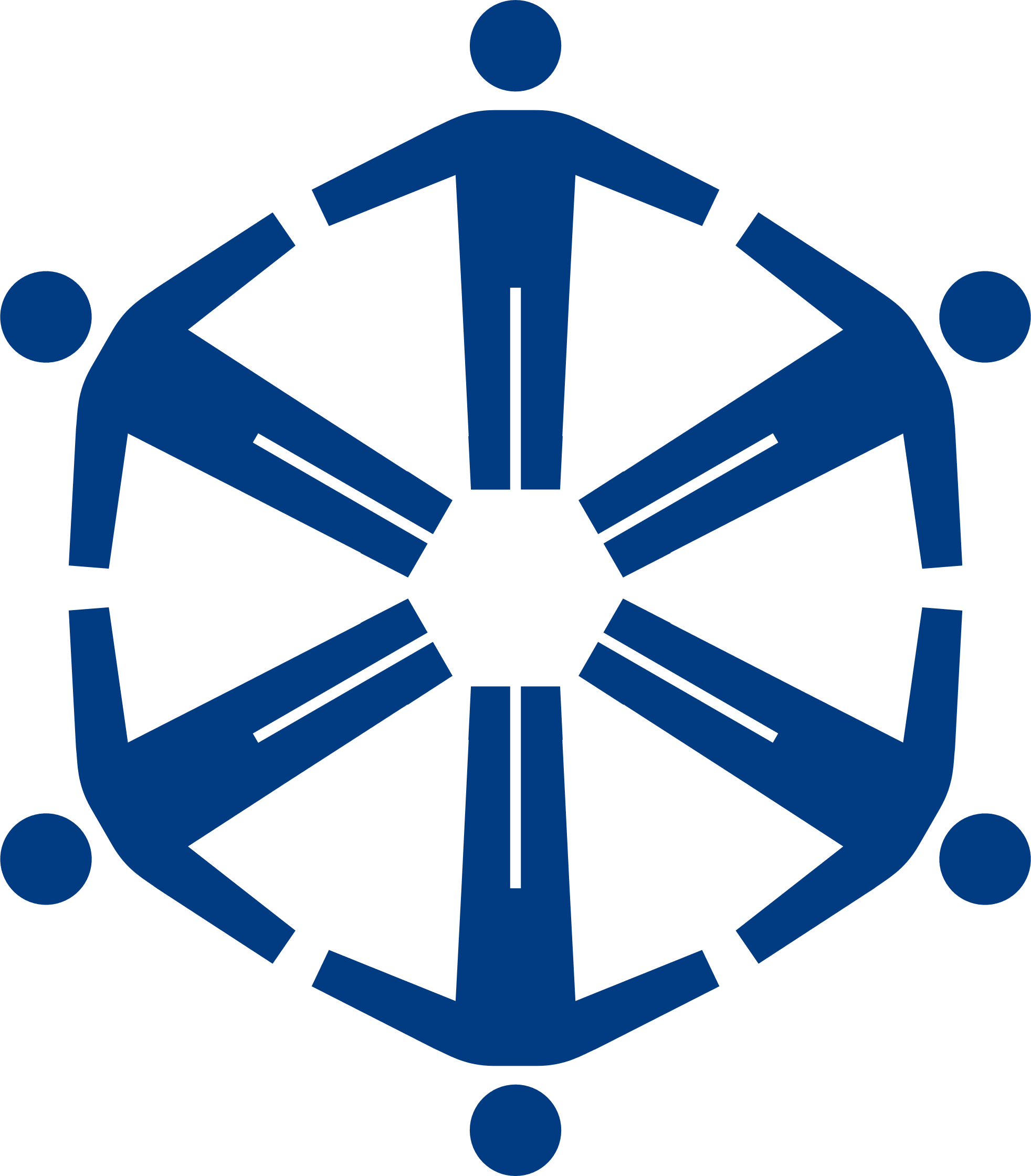 С уязвимостью приходит сила
Связывает нас вместе
Акт уязвимости
Величайшее достояние
Поделитесь, чтобы почувствовать связь с аудиторией
Эффективность знакомства с вашей историей
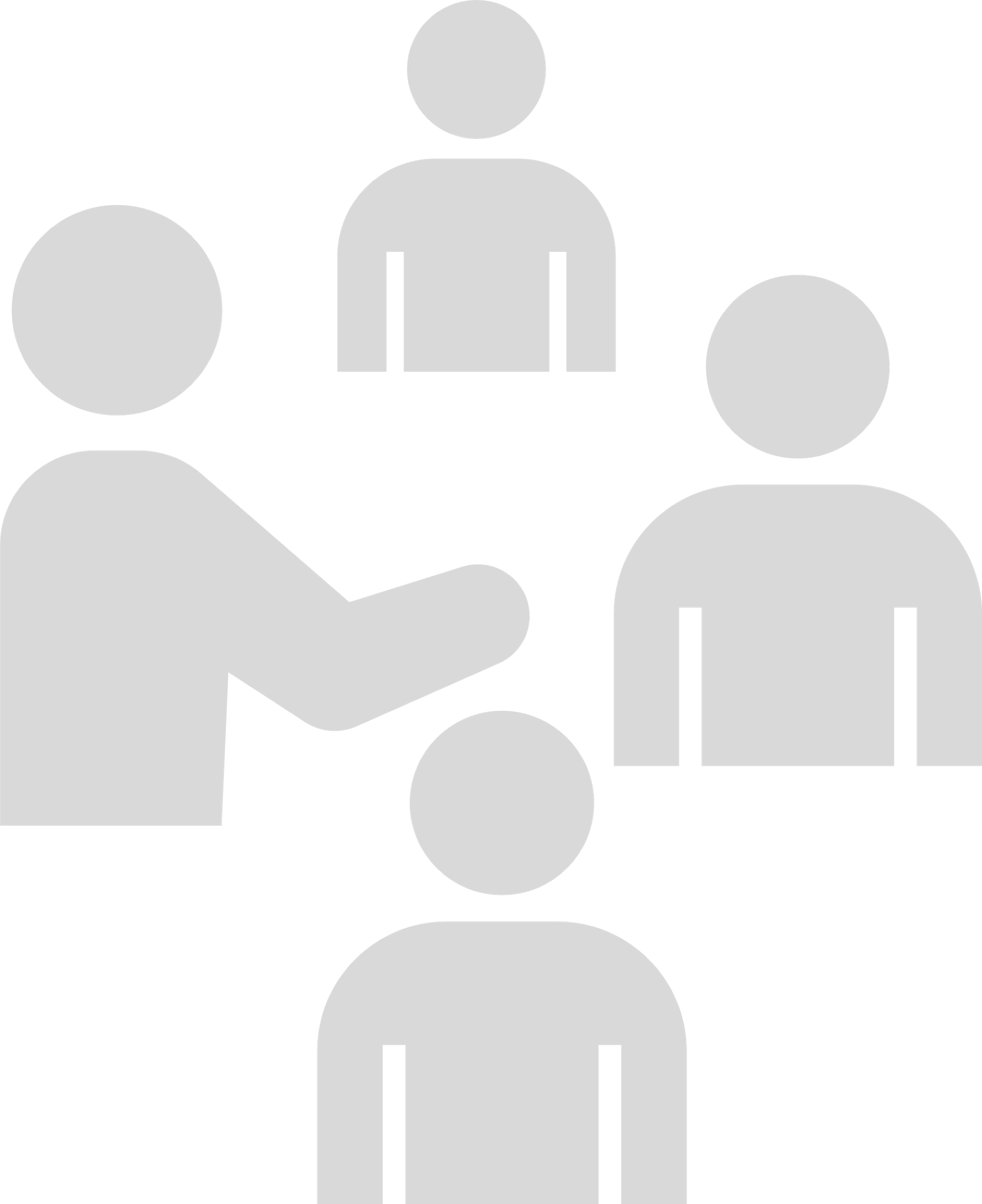 Почему нам нравятся истории?
Эффективность знакомства с вашей историей
Они способствуют взаимопониманию.
Истории развивают эмпатию (способность понимать и разделять чувства другого человека). 
Они помогают прояснить сложные и запутанные ситуации.
Почему нам нравятся истории?
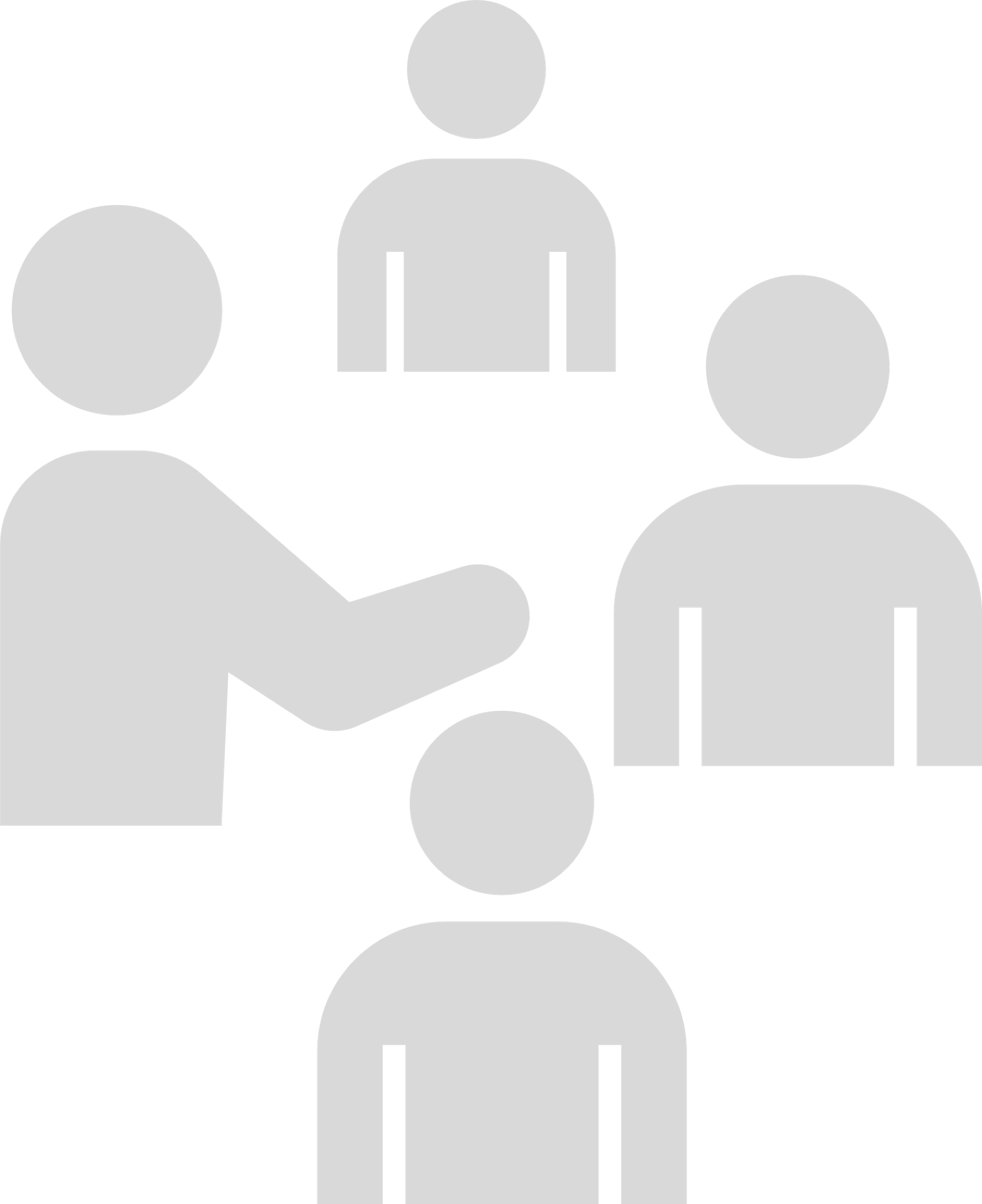 Предварительная работа
Подготовка рабочего листа для своей истории
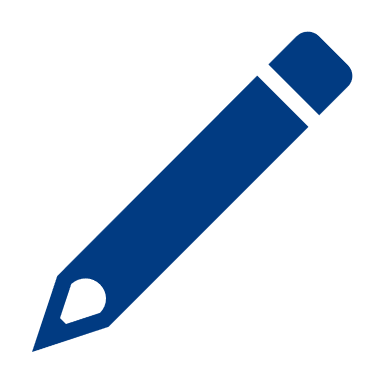 Предварительная работа
Пример инструктора
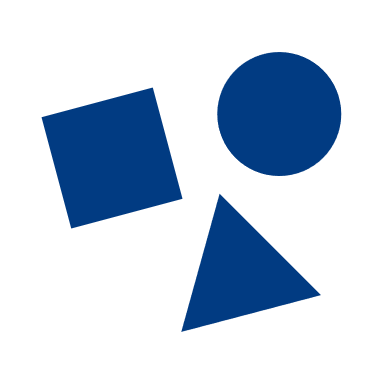 Что вы узнали?
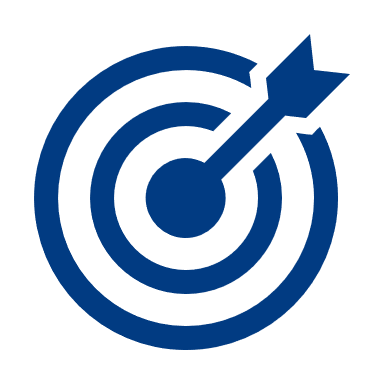 Цель
Воспользуйтесь нашими историями, если это необходимо.
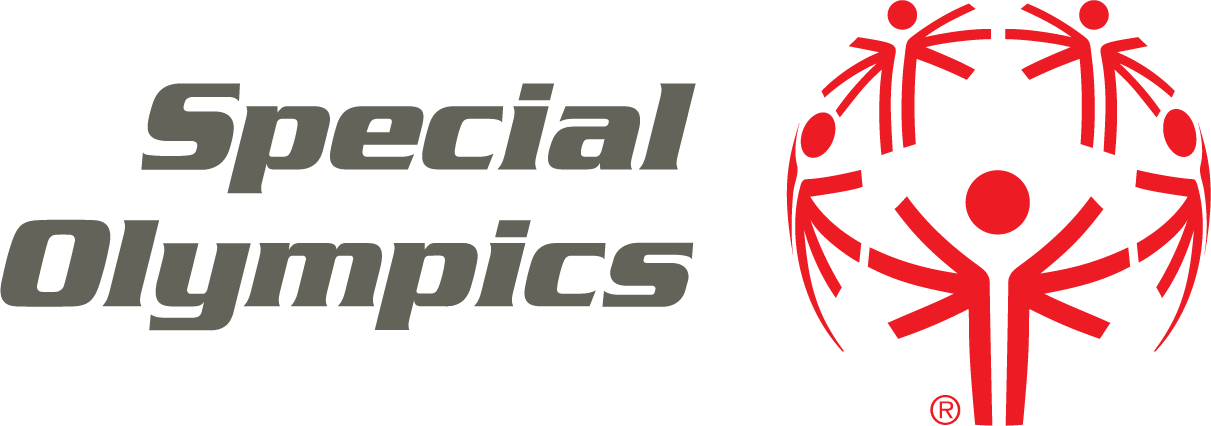 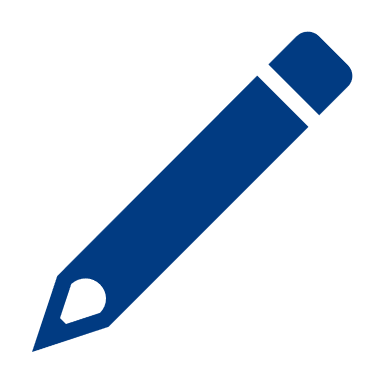 Давайте практиковаться!
Давайте практиковаться!
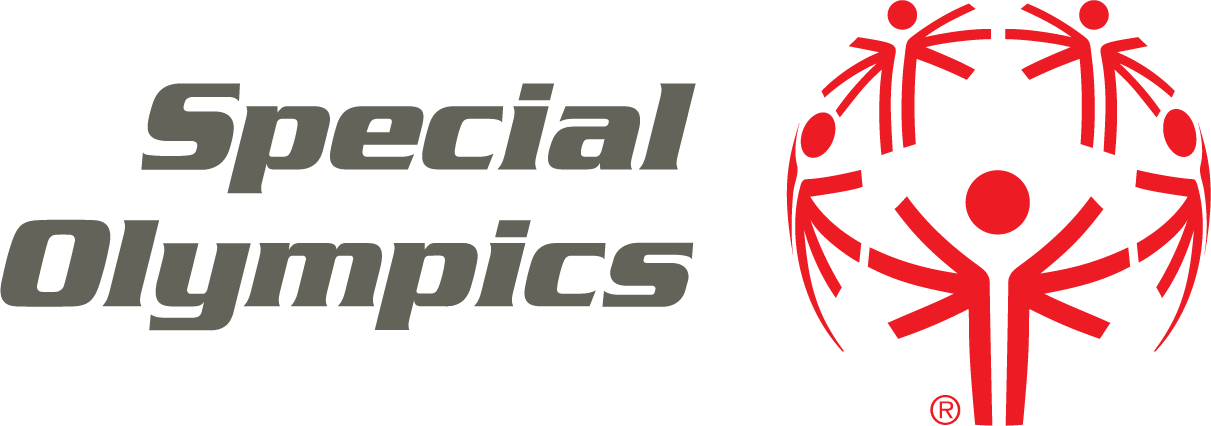 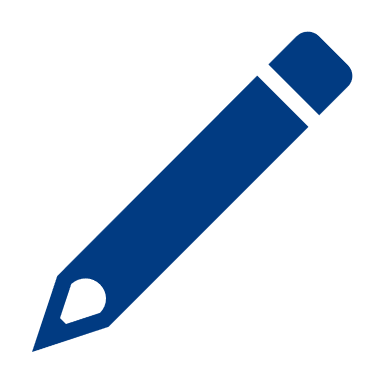 Для заданной ситуации…
Самостоятельно познакомьтесь с заданной ситуацией и ответьте на вопросы:
О чем спрашивает участник? 
Какой совет вы бы дали участнику? 
Какую историю вы бы рассказали участнику, чтобы помочь ему понять ситуацию?
Давайте практиковаться!
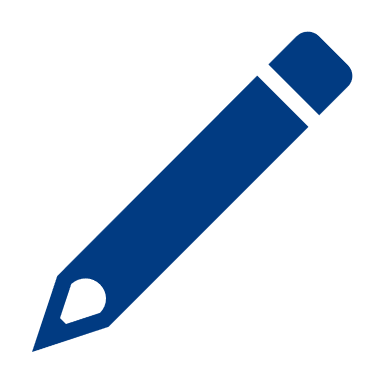 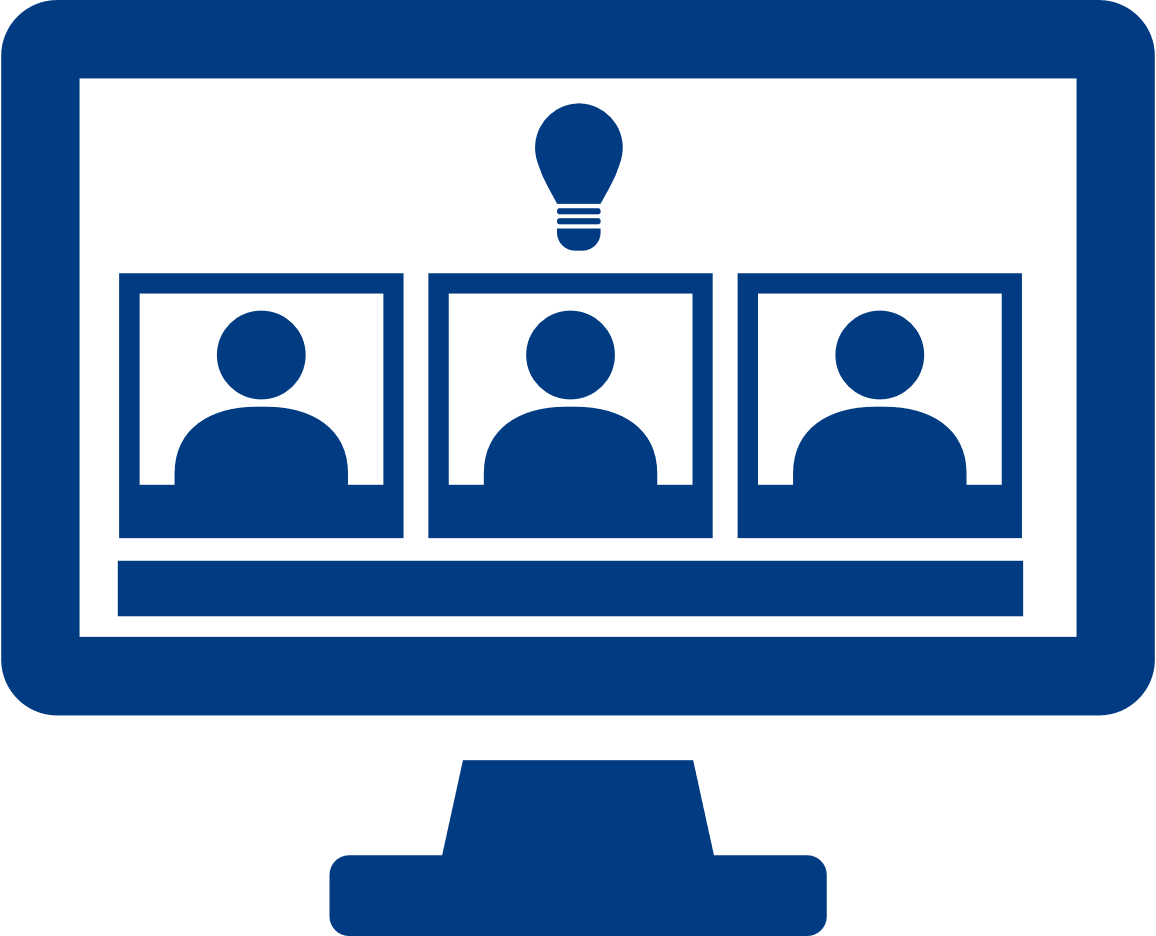 Поделитесь своими ответами на вопросы из рабочего листа. 

Выберите одного из участников группы для обсуждения, чтобы после перерыва «разыграть» эту ситуацию с одним из инструкторов.
Обсуждение в группах
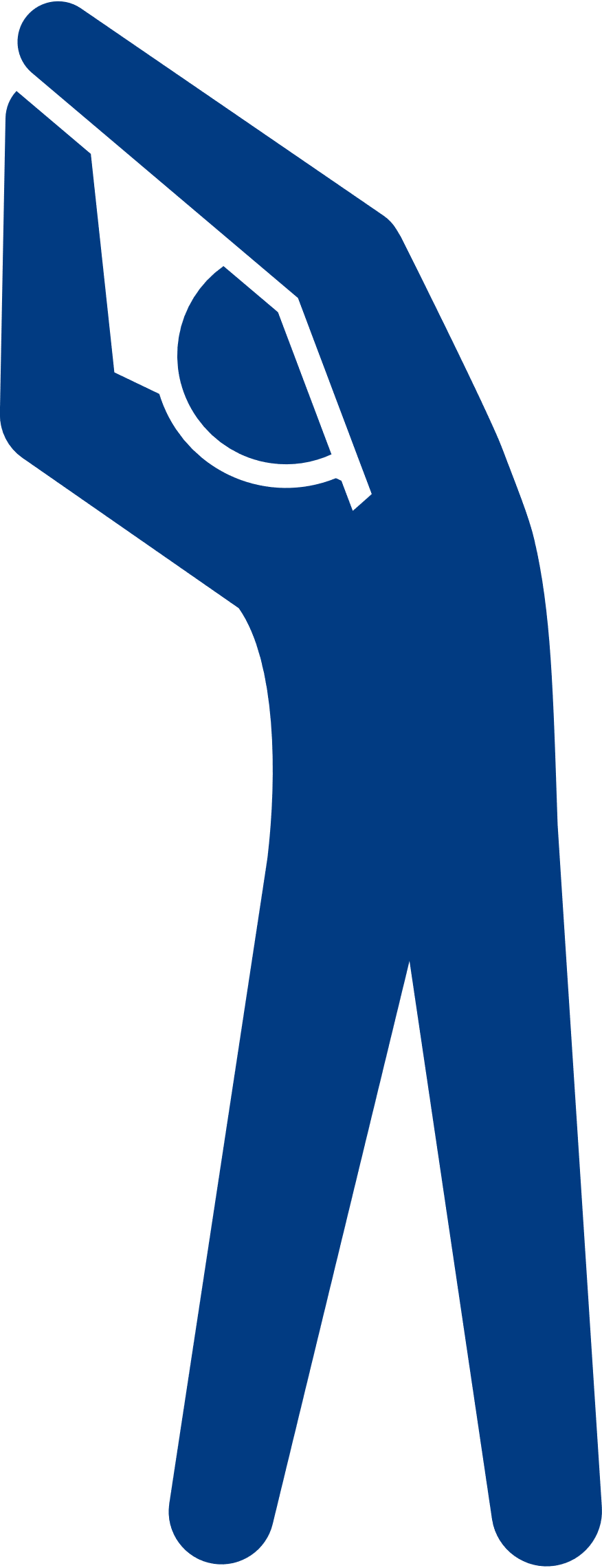 ПЕРЕРЫВ
5 мин
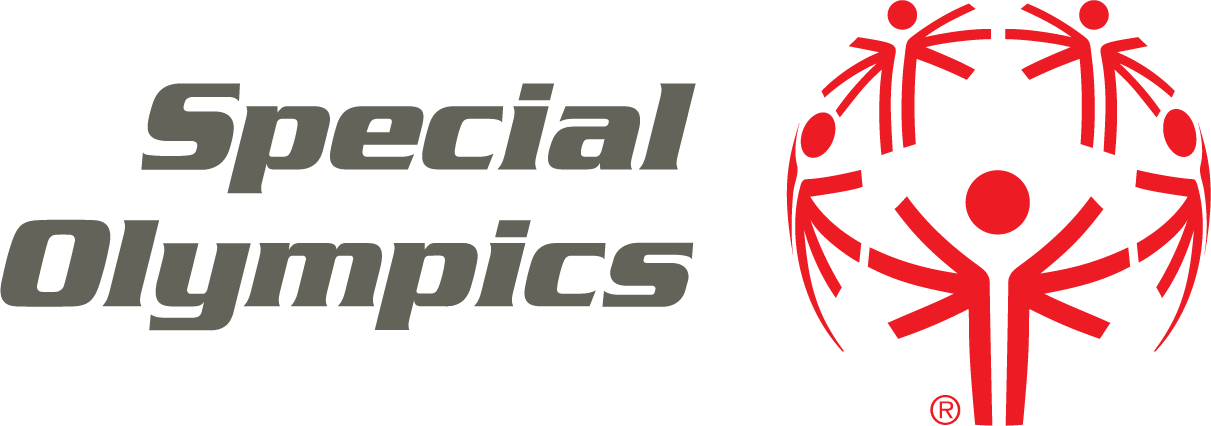 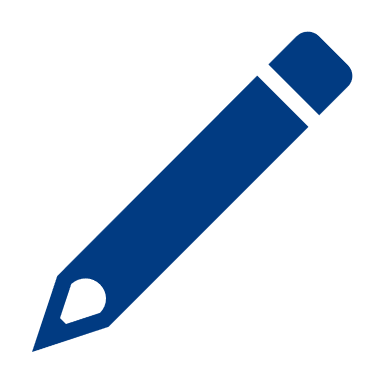 Практика в формате ролевой игры
Практика в формате ролевой игры
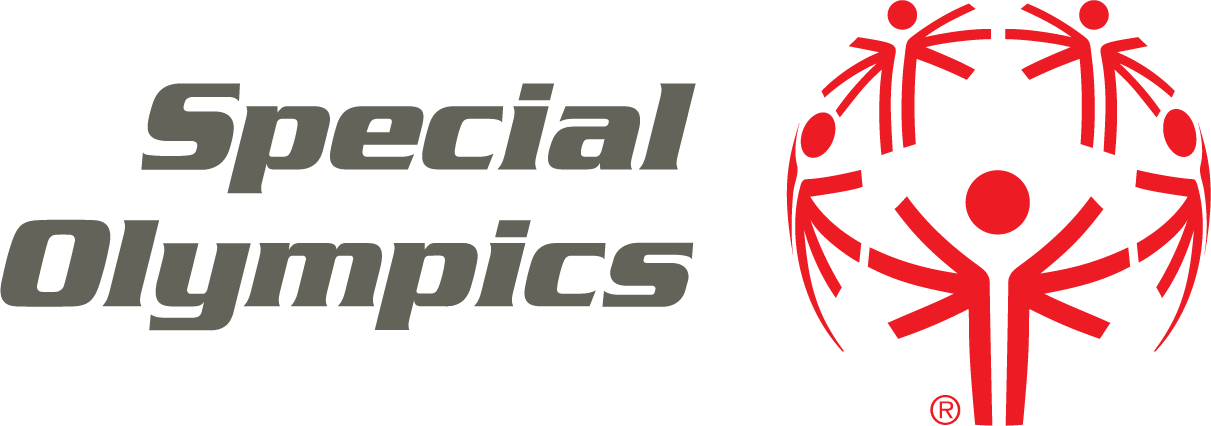 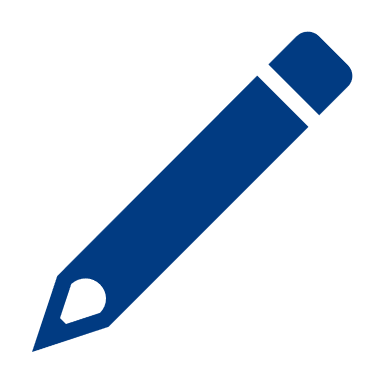 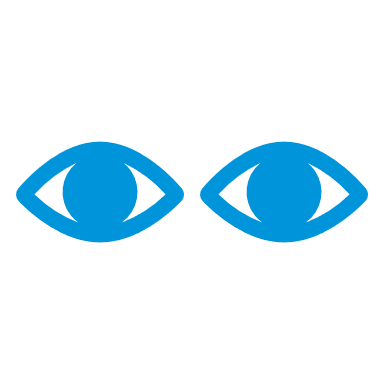 Наблюдатели
Обратите внимание, как участник использует свою историю, чтобы ответить на вопрос.
Давайте посмотрим…
Практика в формате ролевой игры
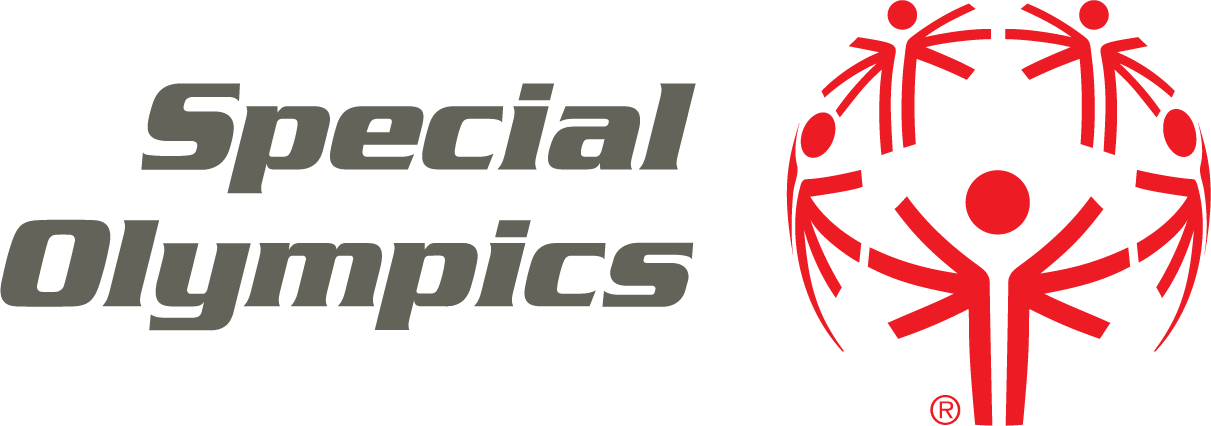 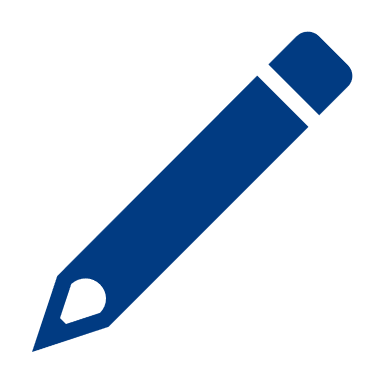 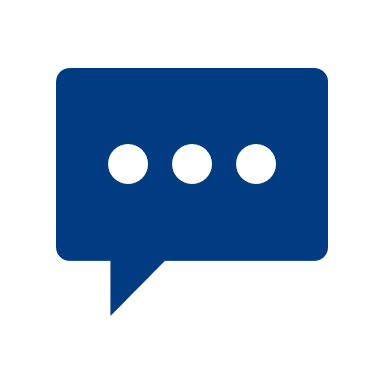 Ситуация, касающаяся выражения мнения
«Спасибо, что рассказали нам о том, как важно высказывать свою точку зрения и делиться мнением. Однако я не уверен, что эту возможность можно будет хорошо использовать в моей ситуации. На собраниях, которые я посещаю, присутствует множество людей, но большую часть времени всегда говорят и делятся своими мыслями только 5 или 6 человек. Я хотел бы поделиться своими идеями и думаю, что они помогли бы нам лучше реализовать наши проекты. Однако на это никогда нет времени, так как другие люди всегда говорят первыми.
Как мне найти возможность высказаться и поделиться своими идеями, если все остальные говорят первыми?»
Практика в формате ролевой игры
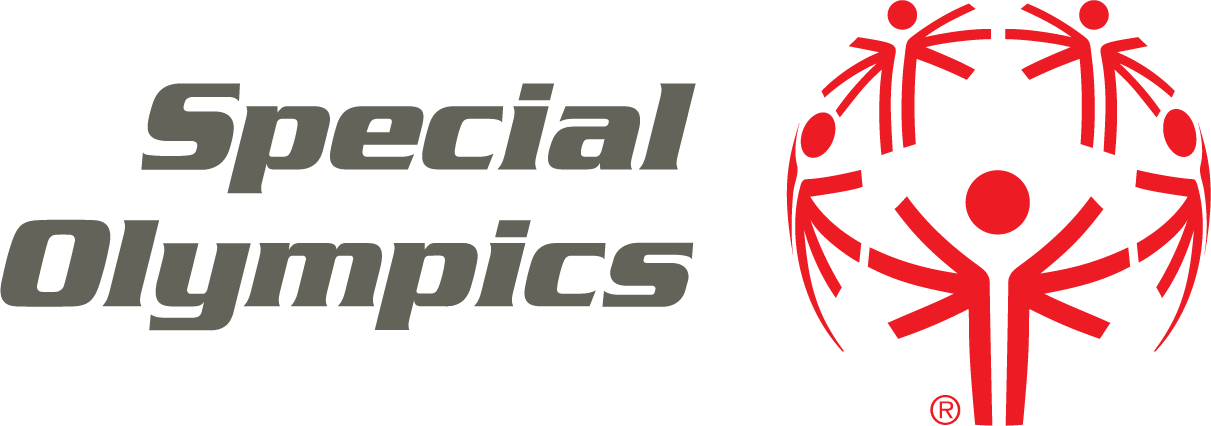 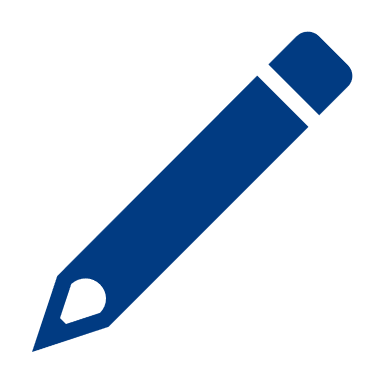 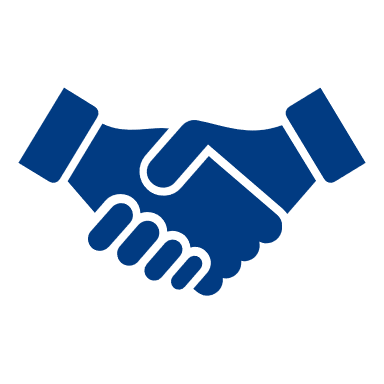 Ситуация, касающаяся делегирования
«Вы знаете, мне хотелось бы нести больше ответственности и выполнять больше задач. Однако мой руководитель, похоже, не хочет давать мне сложные задачи. Он просто делает все сам.
Как мне дать ему понять, что я способен на большее?»
Практика в формате ролевой игры
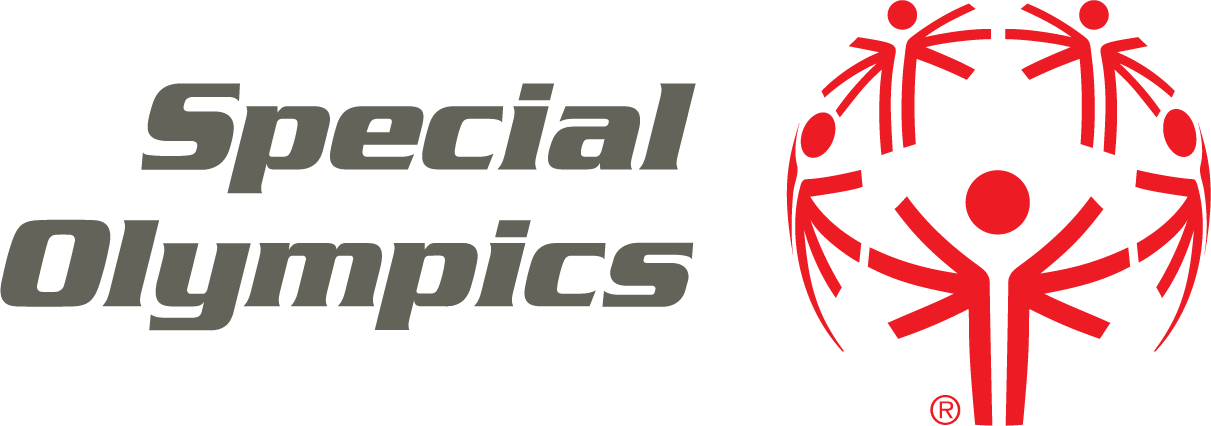 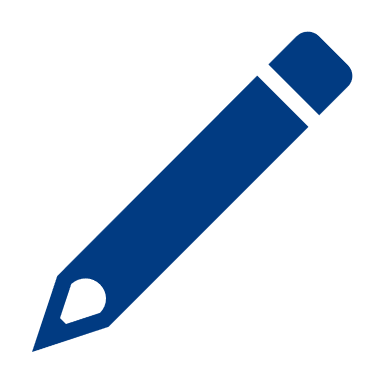 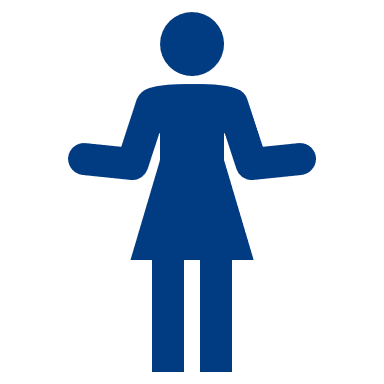 Ситуация, касающаяся ошибок:
«Я понимаю, что мы можем учиться на своих ошибках. Но мы не можем ошибаться! Наша работа важна, и, если мы будем делать ошибки, люди могут оказаться в плохой форме. Я очень беспокоюсь о неудачах и не хочу разочаровывать людей. Однако я хочу попробовать что-то новое. 
Как мне чувствовать себя комфортнее, если я сделал ошибку?»
Резюме
Резюме
Планирование действий
Сегодня мы рассмотрели следующие вопросы...
Важность рассказывания историй
Проведена практическая работа по созданию истории
Проведена практическая работа по рассказыванию истории
Планирование дальнейших шагов
Резюме
Планирование действий
Шаблон плана действий
Каковы ваши цели в области создания историй и координации мероприятий на будущее? (Что вы хотите улучшить?) 
Как вы будете практиковаться в роли рассказчика/координатора?
Планирование дальнейших шагов
Примеры
Тренинги с медицинскими работниками
Помощь школам в расширении инклюзивности обучения
Тренинги по развитию общих лидерских навыков, чтобы помочь организациям увидеть преимущества найма людей с ограниченными интеллектуальными возможностями
И многое другое...
Возможности координации мероприятий
Уровень 2
Координация мероприятий
Курс
СПАСИБО! 

Мы желаем вам удачи, поскольку именно вы способствуете обучению, вовлечению и привлечению помощи со стороны других людей.